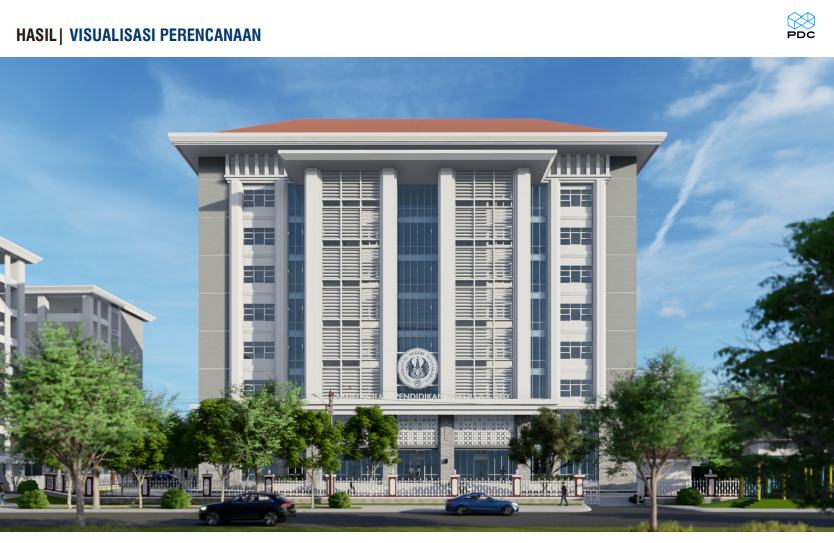 YUDISIUM
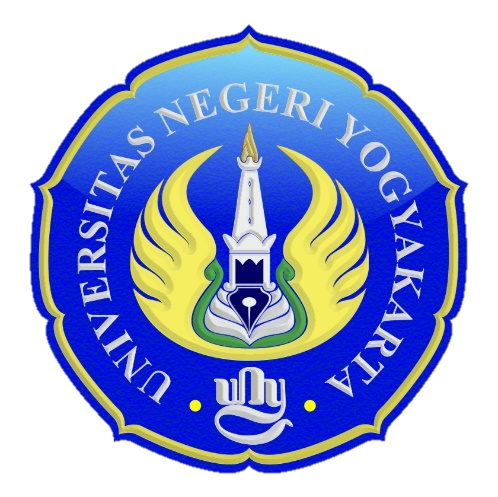 FAKULTAS ILMU PENDIDIKAN DAN PSIKOLOGI 
UNIVERSITAS NEGERI YOGYAKARTA
PERIODE 31 JANUARI 2025
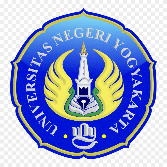 Peserta Yudisium Jenjang Sarjana
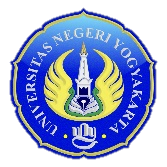 Peserta Yudisium Jenjang Magister
Rentang IPK Jenjang Sarjana
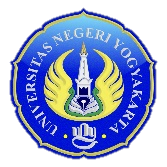 IPK 3,00 ke bawah
(Memuaskan) = 2 Mahasiswa
Rentang IPK Jenjang Sarjana
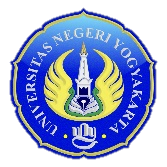 IPK 3,50 ke bawah
(Memuaskan) = 4 Mahasiswa
IPK 4,00 
(Dengan Pujian Tertinggi) =
1 Mahasiswa
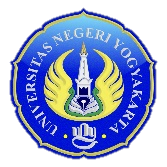 IPK cumlaude Jenjang Sarjana
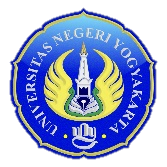 IPK cumlaude Jenjang Magister
Masa Studi Jenjang Sarjana
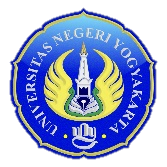 1,47%
Masa Studi Jenjang Magister
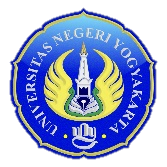 1,47%
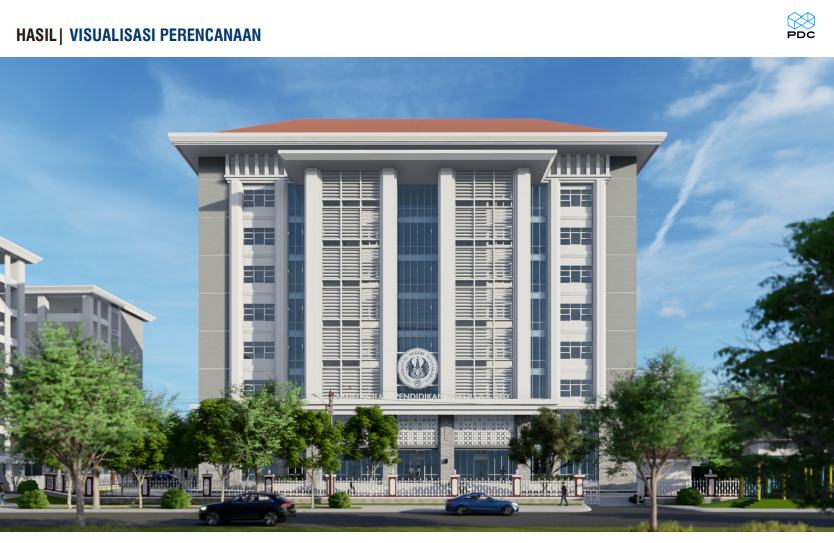 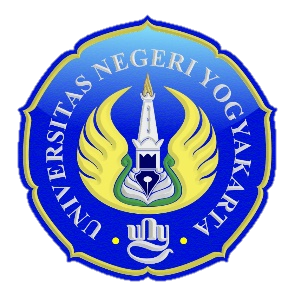 Matur NuwunSelamat & Sukses